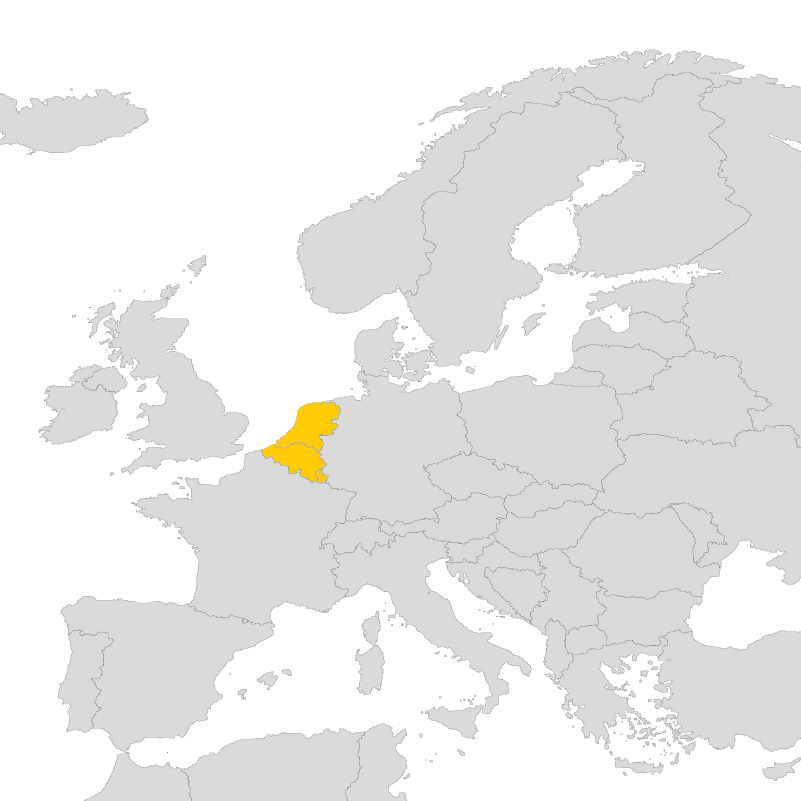 Земље Бенелукса
Велика Британија
Ирска
Француска
Земље Бенелукса
Бенелукс – царински савез Белгије, Холандије (Недерланд) и Луксембурга (1948.)
Претеча ЕУ
Одлике:
Повољан географски положај,
Сличне природно-географска обиљежја,
Велика густина насељености,
Висок степен урбанизације,
Високо развијена привреда,
Све три државе су монархије.
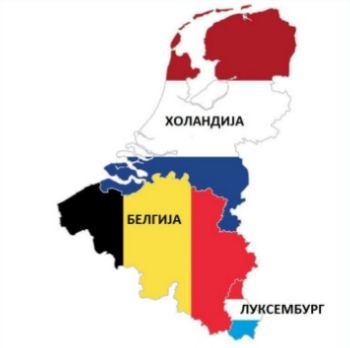 Велико Војводство Луксембург
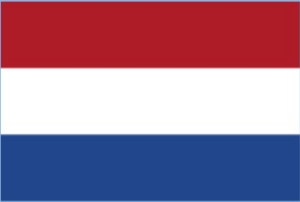 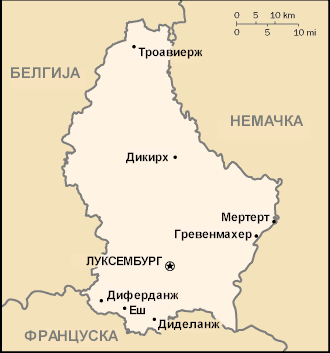 Површина: 2 586 км²
Број становника: 500 000
Главни град: Луксембург
ПОЛОЖАЈ: 
Континентална земља
Повезана са Сјеверним морем (МОЗЕЛ – ријека Рајна)

РЕЉЕФ
Сјеверни дио  - АРДЕНИ – ниске планине (шуме и руде)
Јужни дио – низијски и брежуљкасти (поврће, винова лоза)

КЛИМА – умјерено континентална

РИЈЕКЕ – Мозел и Сауер
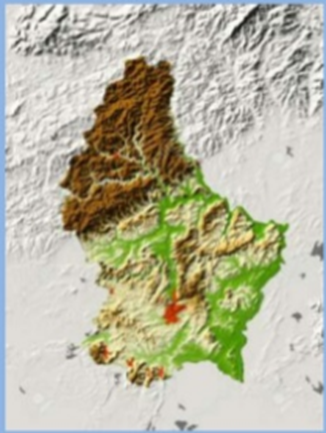 СТАНОВНИШТВО – Луксембуржани  (Германи)
- Велики број страних радника.
ПРИВРЕДА – црна металургија (челик) и банкарство
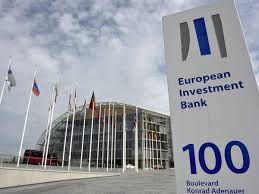 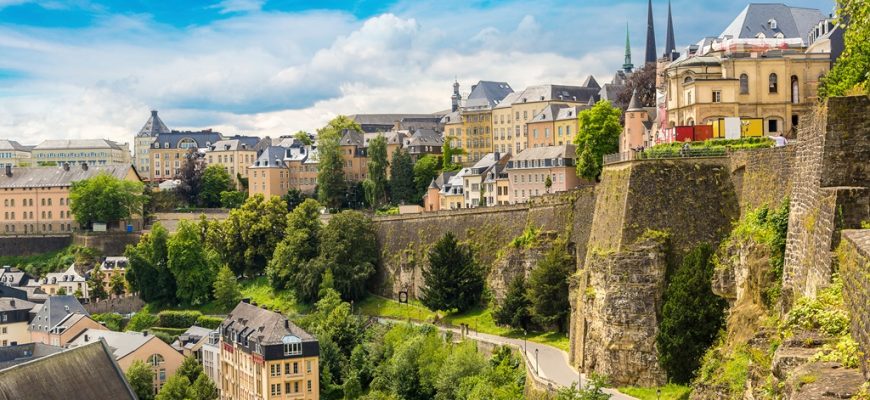 Луксембург – сједиште Европског суда
Европска инвестициона банка
Краљевина Белгија
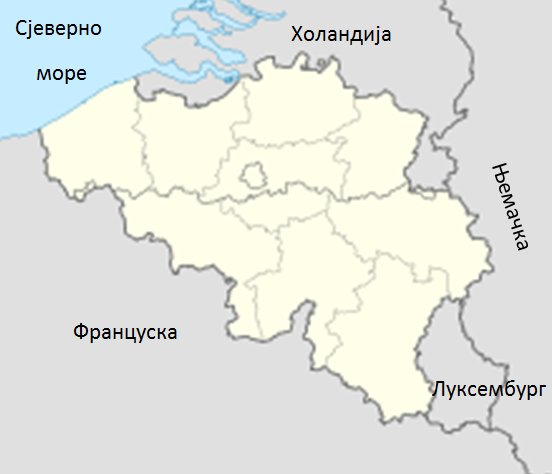 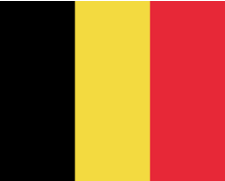 Површина: 30 528 км²
Број становника: 11 000 000
Главни град: Брисел
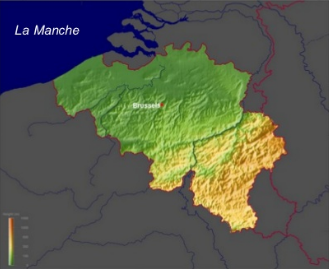 ПОЛОЖАЈ: 
Атлантска  земља
Колонијална освајања (ДР Конго)

РЕЉЕФ
Западноевропска низија (Фландрија)
Ардени – громадне планине - југоисток
КЛИМА – атлантска (благе, магловите и кишовите зиме и свјежа љета)

РИЈЕКЕ – Шелда и Мас (Меза) – повезане каналима
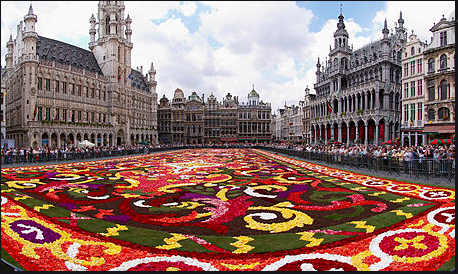 СТАНОВНИШТВО
 
– Фламанци (сјевер) – Германи
 – Валонци (југ) – Романи

- Урбанизација 98%
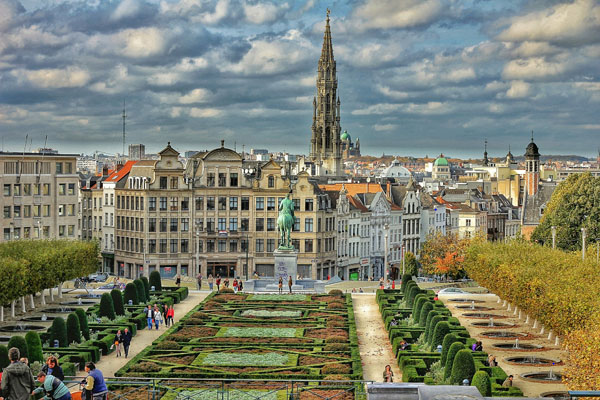 Брисел – главни град
ПРИВРЕДА 
Белгија је развијена земља са модерном привредом.
Развијене су металургија, хемијска и прехрамбена индустрија.
Гаје се житарице, индустријске биљке, поврће и винова лоза
Развијен саобраћај, трговина и туризам
Белгија је земља чоколаде, сира и пива.
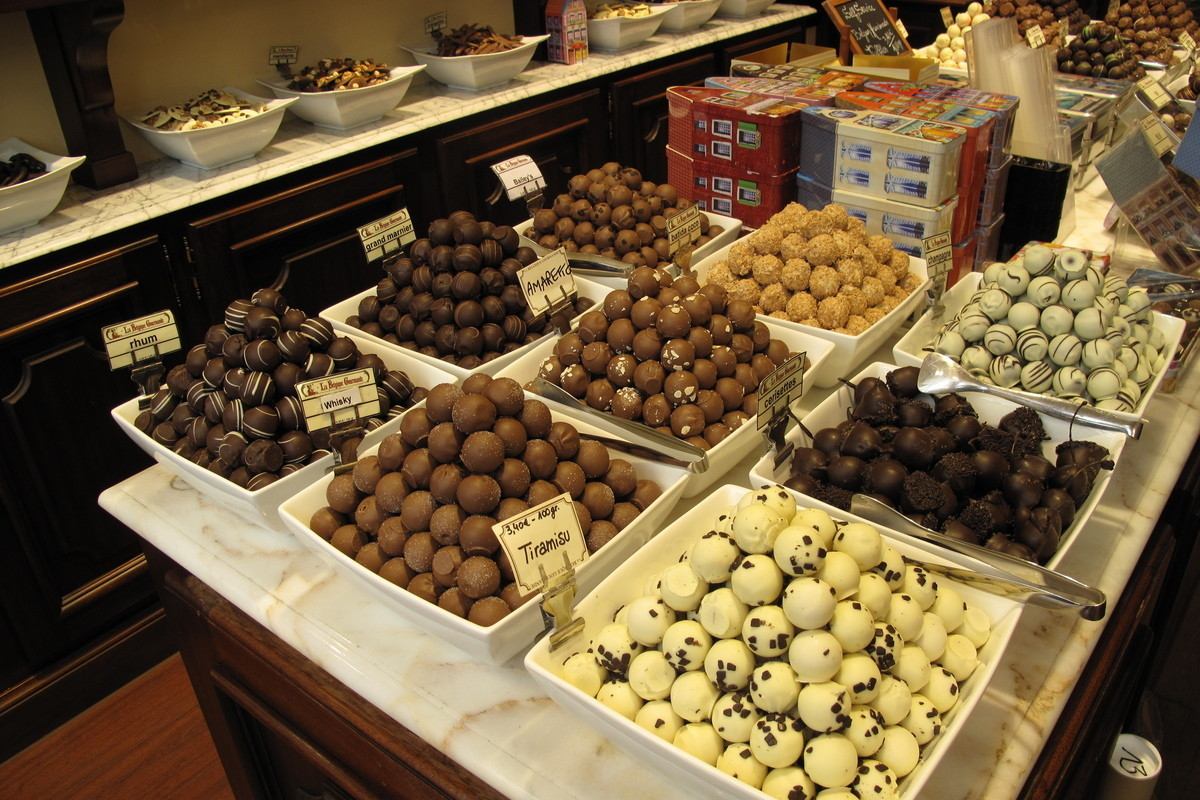 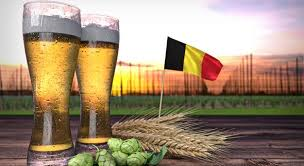 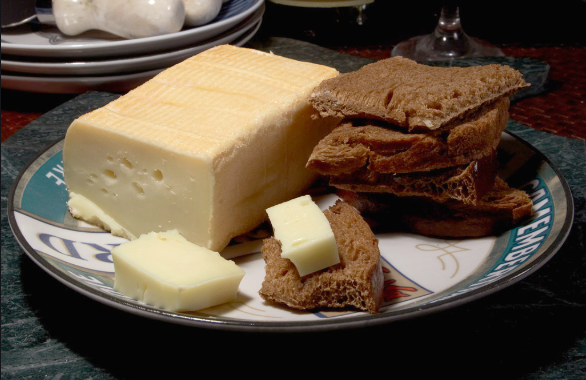 Главни град – Брисел - сједиште ЕУ.
Значајни градови: Антверпен, Лијеж, Гент и Бриж.
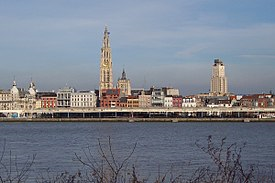 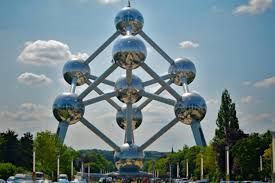 Брисел - Атомијум
Антверпен – лука
Краљевина Холандија
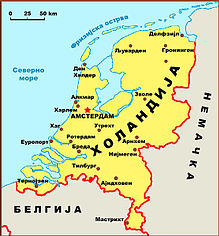 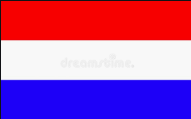 Површина: 41 526 км²
Број становника: 16 700 000
Главни град: Амстердам
Nederland – „НИСКА ЗЕМЉА“
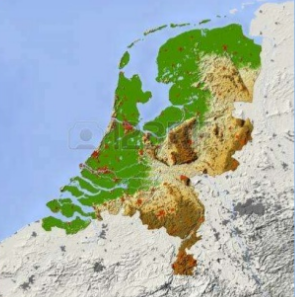 ПОЛОЖАЈ: 
-  Атлантска земља
Сјеверно море
Обале разуђене:
Западнофризијска острава (сјевер) 
Зојдерски залив (централни дио)
Делта ријека Рајне, Маса и Шелде (југ)
1
2
3
РЕЉЕФ - низијски
Западноевропска низија (сјеверни дио)
ПОЛДЕРИ - депресије – простори нижи од нивоа мора (исушивање мора)
КЛИМА – океанска

РИЈЕКЕ – Рајна и Мас (Меза)
СТАНОВНИШТВО

- Холанђани – Германи
- Најгушће насељена земља Европе (402 ст./км2)
ПРИВРЕДА

- Највећа природна богатства су: плодно земљиште, камена со, нафта и земни гас.
- Развијена енергетика, електроиндустрија („Филипс“) и петрохемијска индустрија.
- Прехрамбена индустрија (5. у свијету) – маслац, сир (гауда), сухомеснати производи и пиво.
- Холандија је највећи произвођач и извозник цвијећа у свијету (лале).
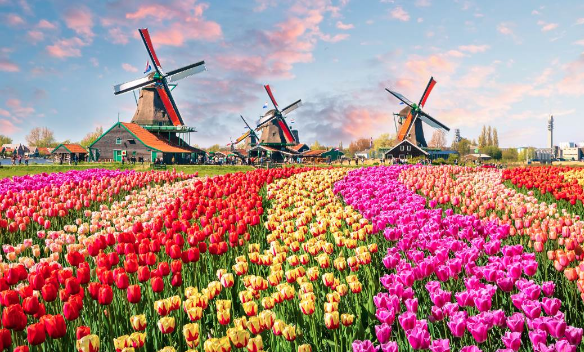 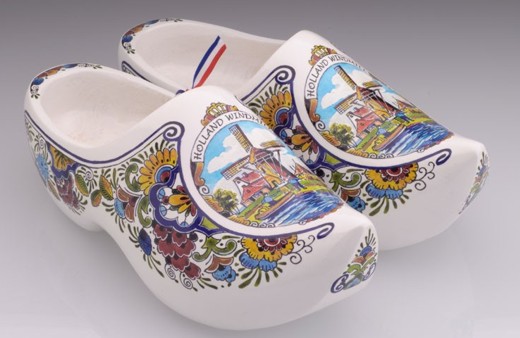 ГЛАВНИ ЦЕНТРИ

Амстердам –  главни град
                       - „Венеција запада“
                       -  финансијски центар


Хаг – сједиште владе и краљевске породице



         
              
                     Ротердам- највећа лука
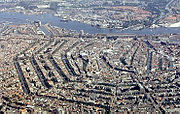 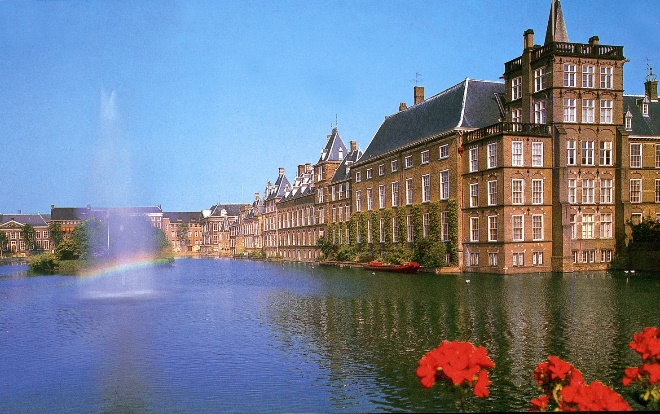 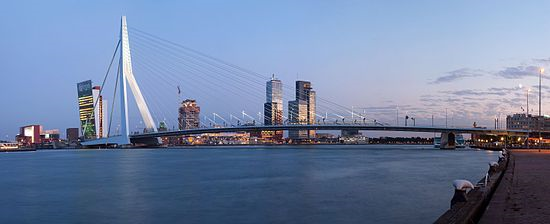 Задатак за самосталан рад:
На интернет страници Републичког педагошког завода, у секцији настава на даљину (Е – Настава) пронађите квиз знања за понављање наставне теме Западна Европа, који је именован као:


Geografija_7_razred_15_04_2020_kviz_Zapadna_Evropa